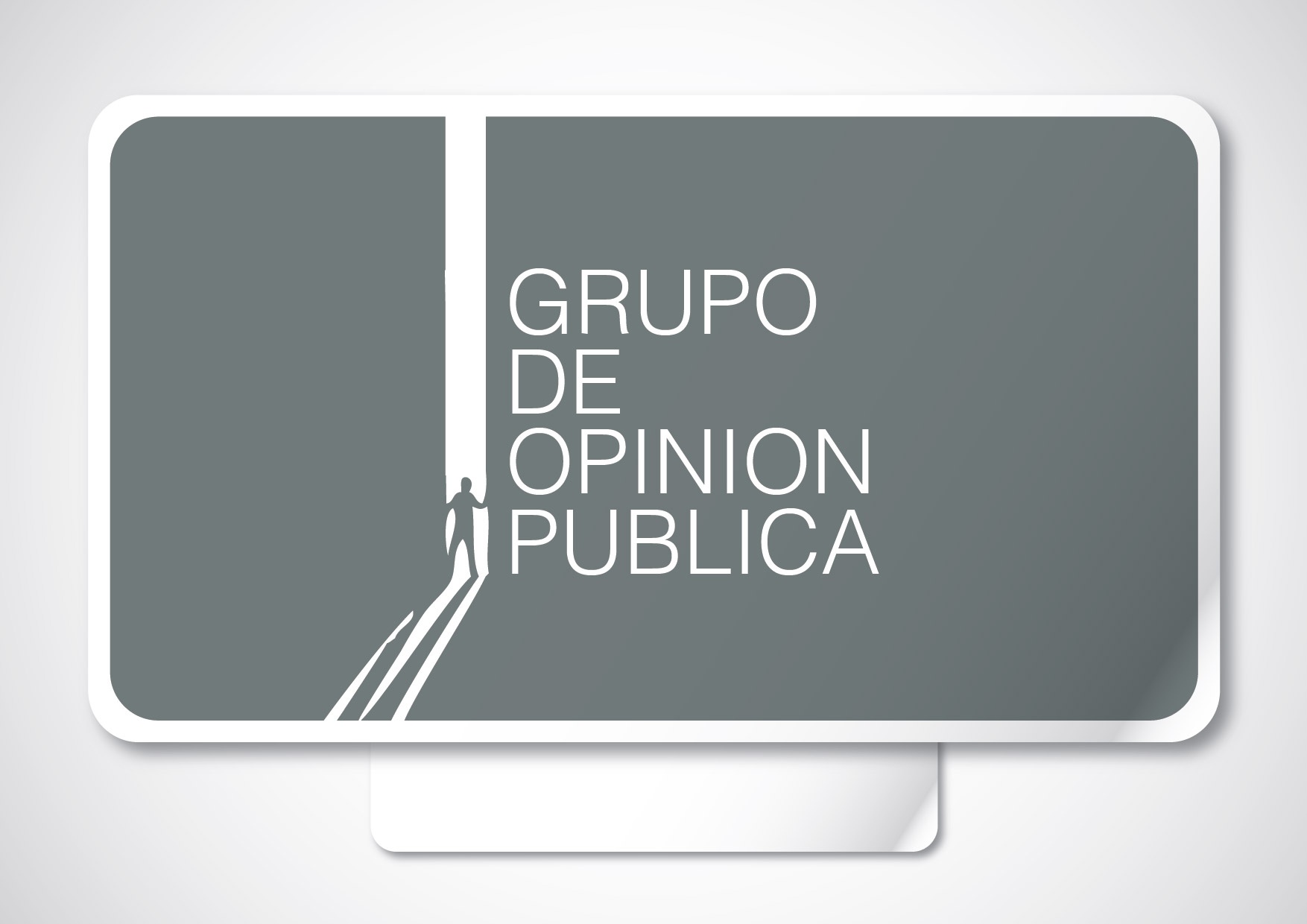 MEDICIÓN DE HUMOR SOCIALINFORME  NOVIEMBRE 2014
1
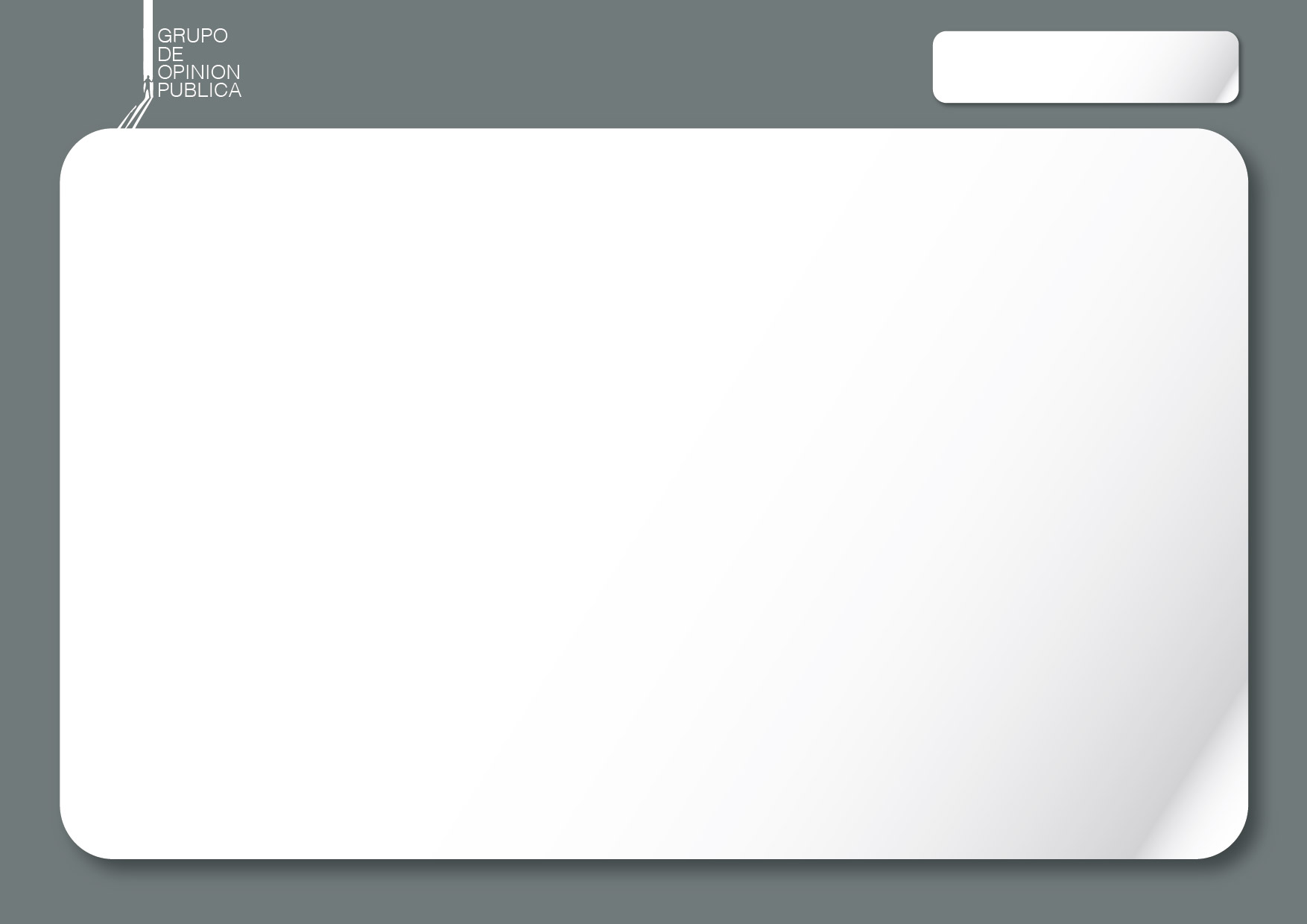 NOVIEMBRE  2014
PRESENTACIÓN
El presente es el informe N°11 del Programa de medición periódica de Humor Social.
Consigna los principales resultados obtenidos organizados en cinco capítulos:

Tablero de Situación 
Economía personal
Actitudes políticas generales
Opiniones y evaluaciones políticas
Escenario electoral 2015
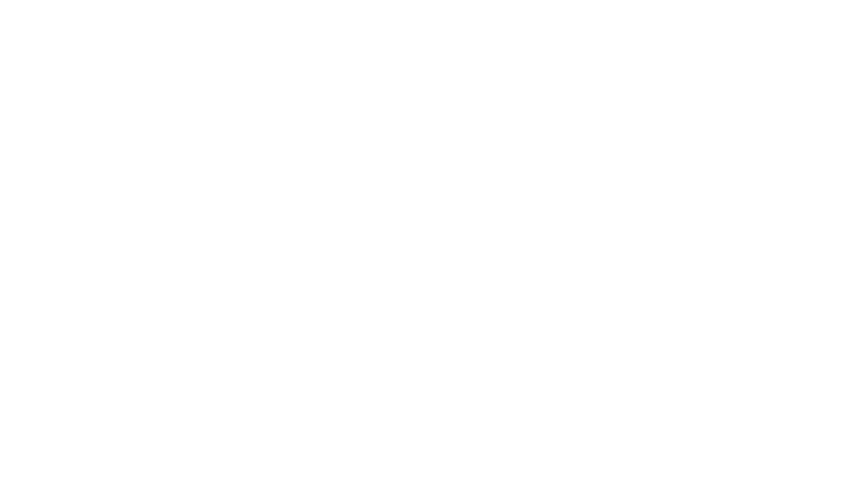 2
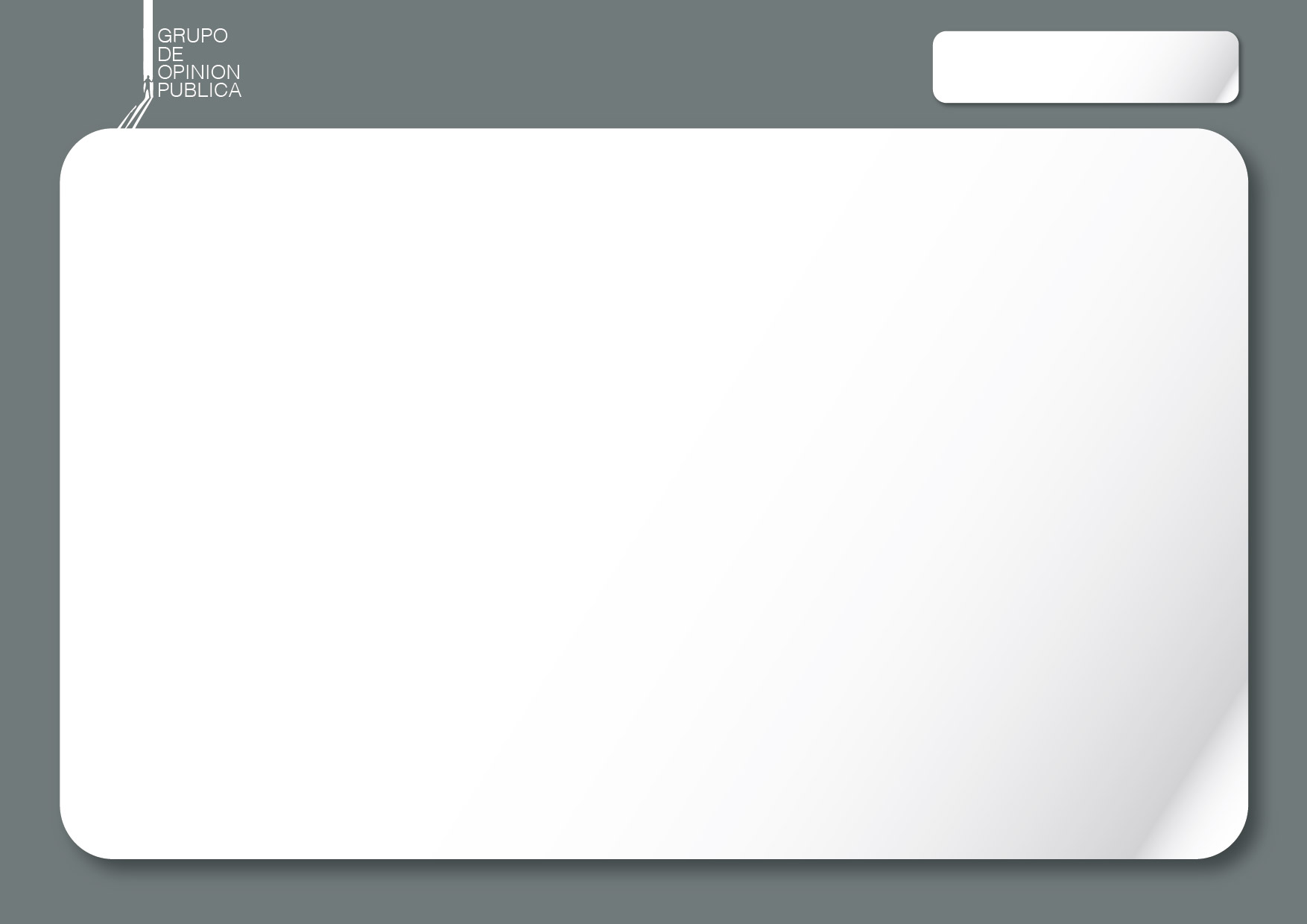 NOVIEMBRE  2014
FICHA TÉCNICA DE LA ENCUESTA
UNIVERSO: POBLACIÓN RESIDENTE EN CAPITAL FEDERAL Y CONURBANO

MUESTRA: 500 CASOS, DE LOS CUALES 200 EN CABA Y 300 EN CONURBANO.

ERROR ESTADÍSTICO: 4,5%

CUESTIONARIO: CON PREGUNTAS ABIERTAS PRECODIFICAS Y CERRADAS

ENTREVISTAS: TELEFÓNICAS EN CABA Y PRESENCIALES EN CONURBANO.

TRABAJO DE CAMPO: ENTRE LOS DÍAS  22 DE NOVIEMBRE  Y  1 DE DICIEMBRE DEL 2014

PROCESAMIENTO: ESTUDIO BABINO-GRINSPON
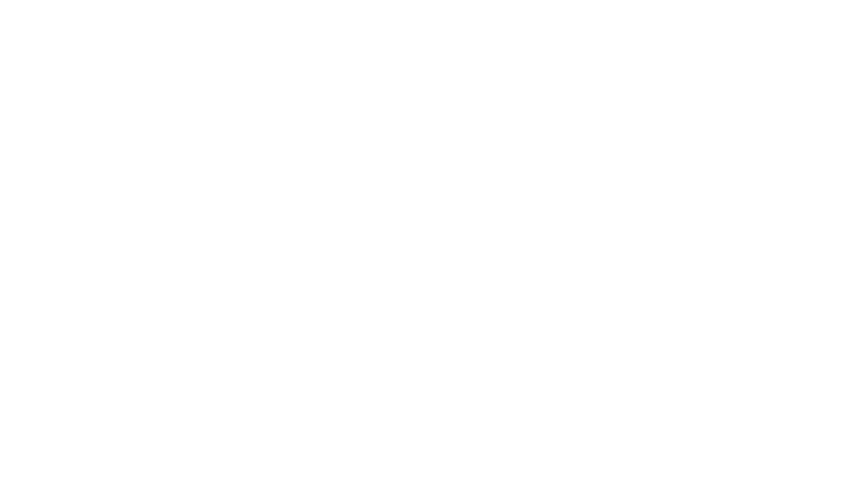 3
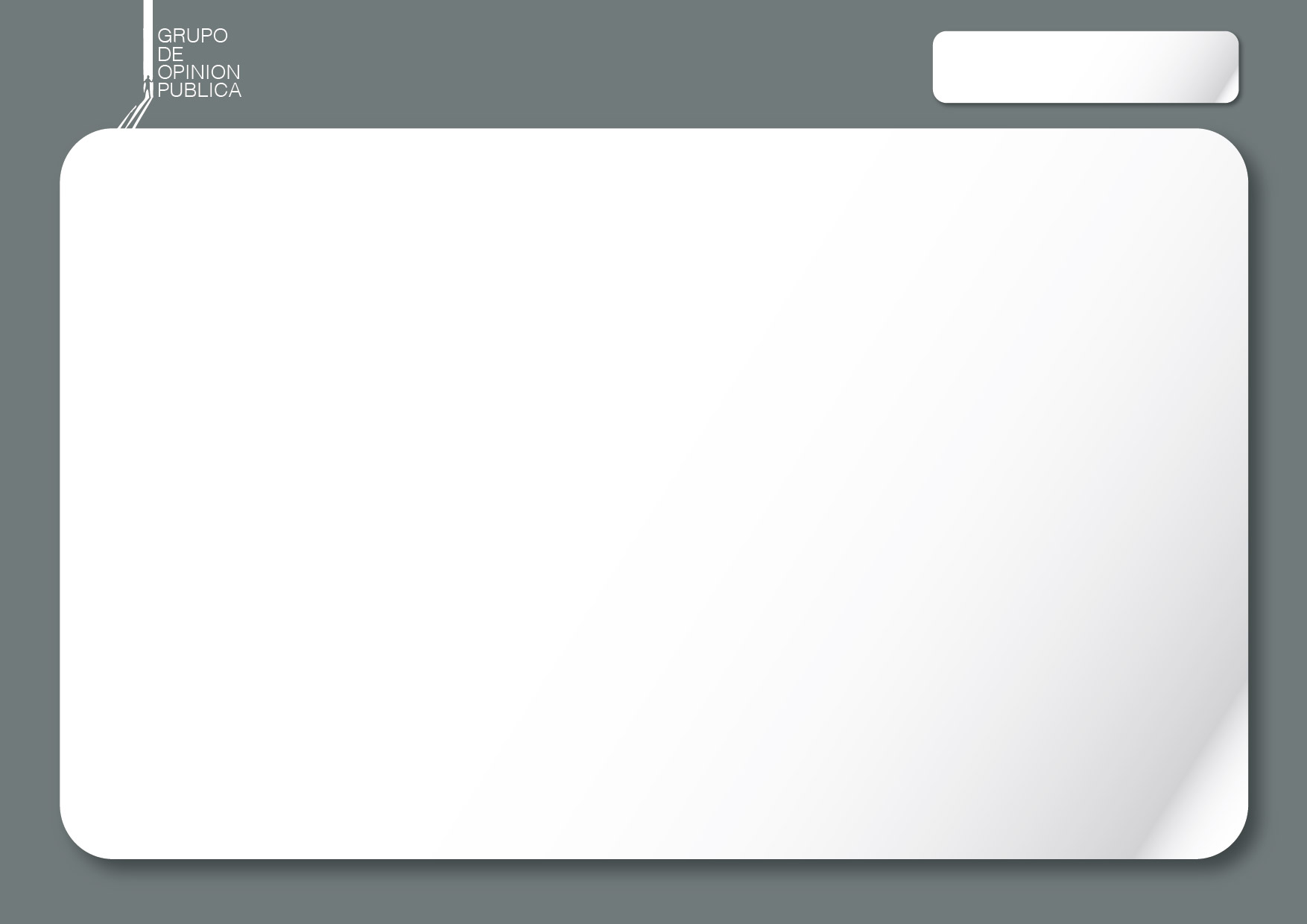 NOVIEMBRE  2014
Temas relevantes del mes
Temporal  deja  miles de evacuados en Provincia de Bs As 
Por el swap  chino, las reservas del Banco Central  subieron US$ 721 millones
La industria cayó 1,7% en septiembre y acumula una baja de 14 meses
En una dura carta, Cristina Kirchner reclamó a Obama por una funcionaria  ligada a los fondos buitres
Los gremios del transporte se unen y acuerdan un plan de lucha por bono de fin de año
Cristina Kirchner fue internada por "un cuadro febril infeccioso"
La AFIP suspendió a Procter & Gamble y pide que no salgan del país sus directivos
Cruce de responsabilidades por las inundaciones, difunden un video de Scioli en una cancha de fútbol
Sigue la caída del dólar blue: bajó a $13,60
Berni lo logró y fue elegido para ocupar un cargo en el Comité Ejecutivo de Interpol
Se casó Insaurralde con Cirio
Denuncias contra Hotelsur
Los presos cobran salarios de $4.400
La ex de Boudou salió a hablar públicamente
IPC Congreso: para las consultoras, la inflación ya llega 41,25% anual
Cristina retomó la agenda gubernamental
La Provincia quiere adelantar las paritarias de 2015 con los gremios estatales
En Corrientes, Sergio Massa se mostró otra vez cerca del radicalismo
Fuertes bajas  del barril de petróleo
Explotó Carrió: referentes de UNEN celebran su alejamiento
Randazzo: "Yo no creo que Scioli sea el candidato de Cristina”
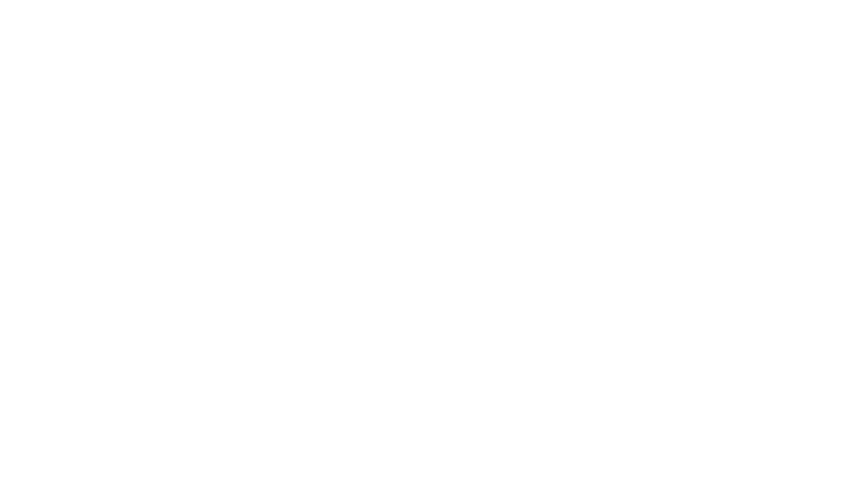 4
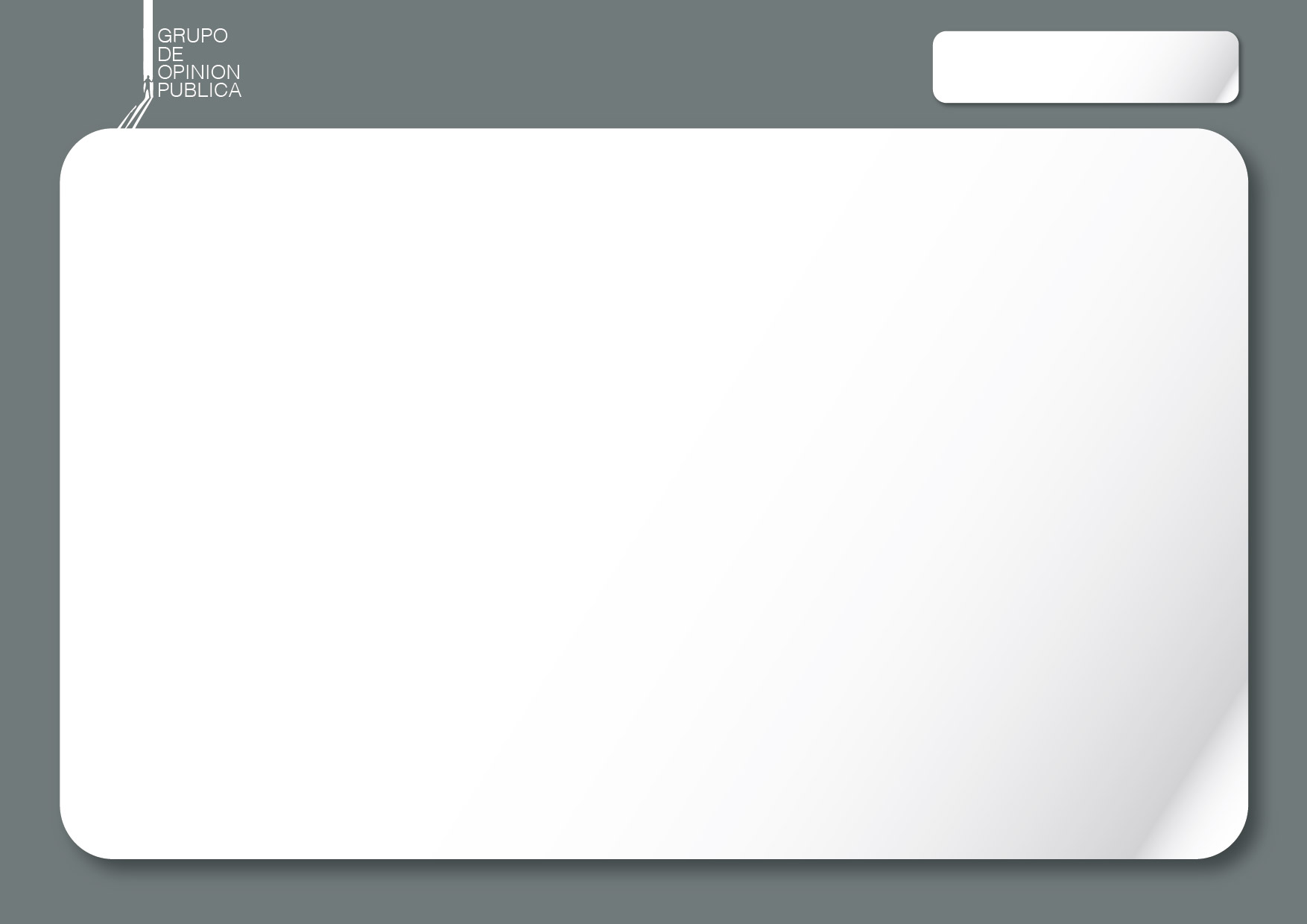 OCTUBRE  2014
TABLERO DE SITUACIÓNPRINCIPALES PROBLEMAS
5
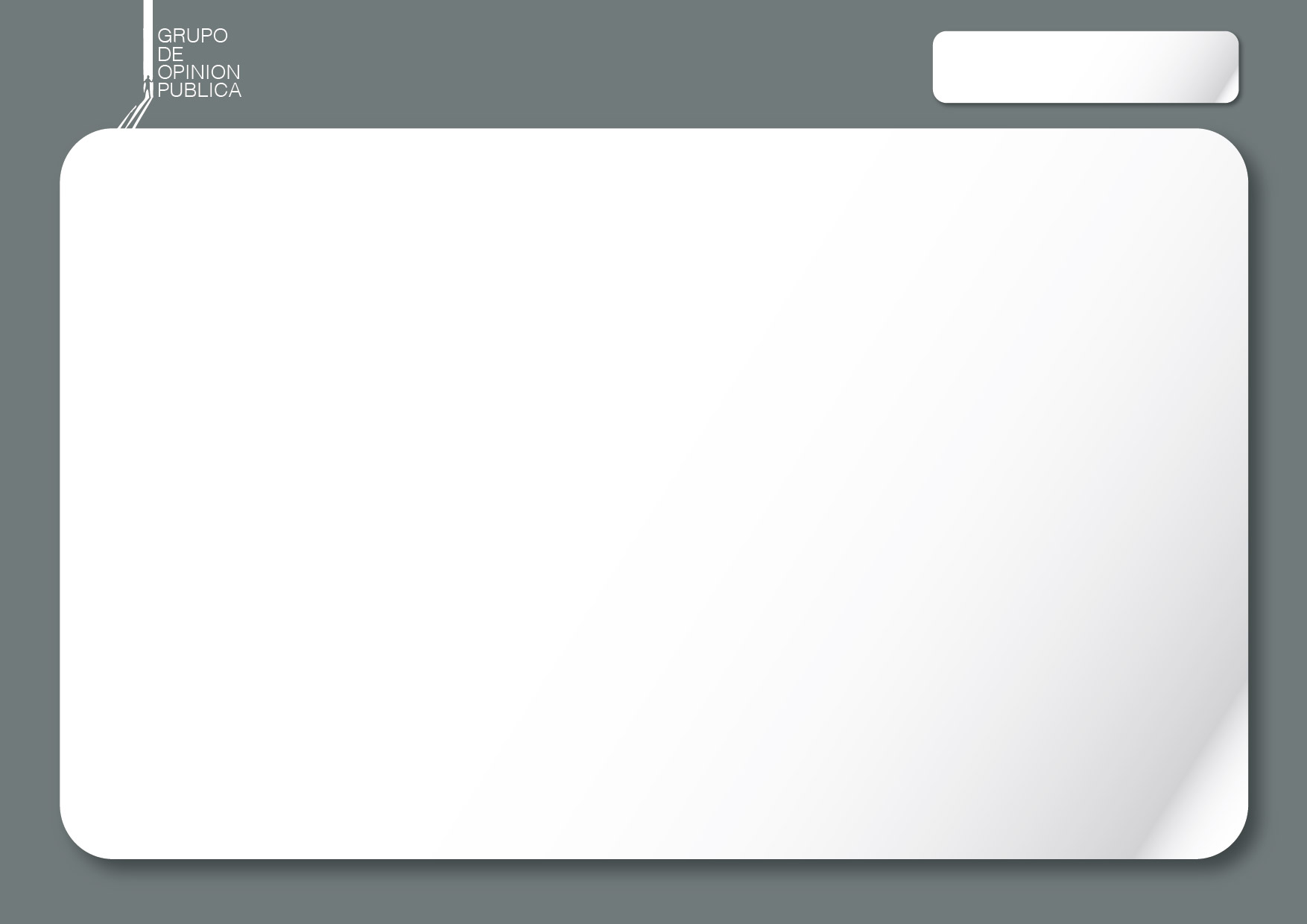 NOVIEMBRE  2014
TABLERO DE SITUACIÓNPRINCIPALES PROBLEMAS
TENDENCIA ENERO-NOVIEMBRE
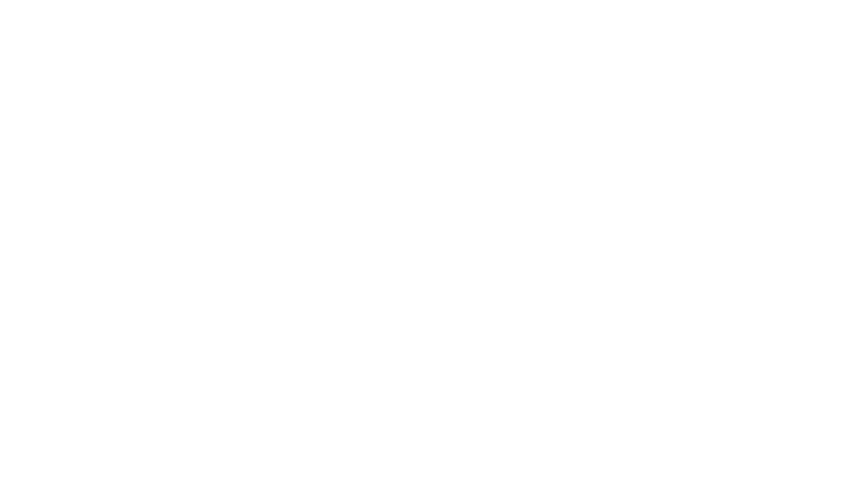 6
NOVIEMBRE  2014
TABLERO DE SITUACIÓN EXPECTATIVAS ECONÓMICAS NEGATIVAS PARA DENTRO DE 1 AÑOTENDENCIA ENERO-NOVIEMBRE
7
NOVIEMBRE 2014
TABLERO DE SITUACIÓNRIESGOS PERCIBIDOS
Se incluye un set de preguntas destinado a medir la percepción de riesgos, o sea el grado de probabilidad de ocurrencia de eventos críticos.

Las áreas medidas son los riesgos económicos, los políticos, los sociales y los personales.
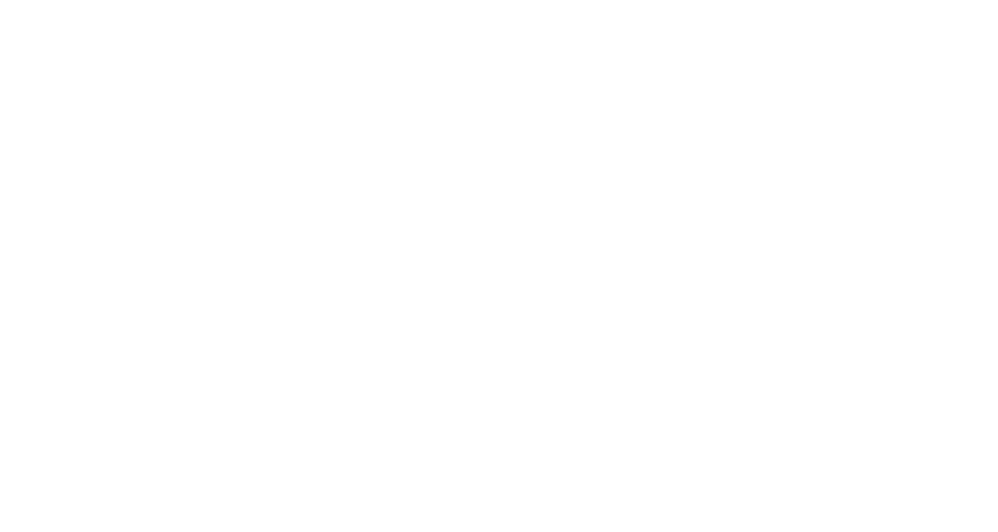 8
NOVIEMBRE  2014
TABLERO DE SITUACIÓNALTO RIESGO ECONÓMICO PERCIBIDOTENDENCIA ENERO-NOVIEMBRE
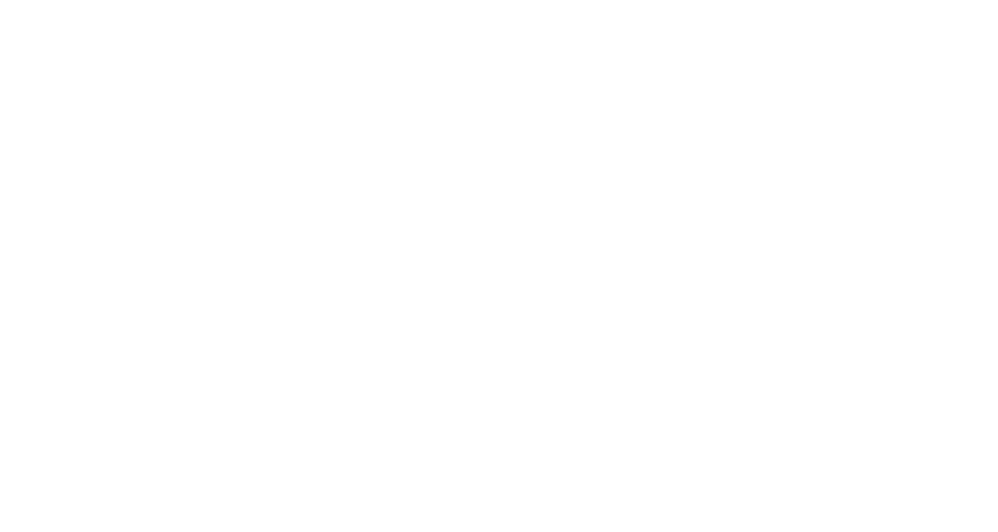 9
NOVIEMBRE  2014
TABLERO DE SITUACIÓNALTO RIESGO SOCIAL PERCIBIDOTENDENCIA ENERO-NOVIEMBRE
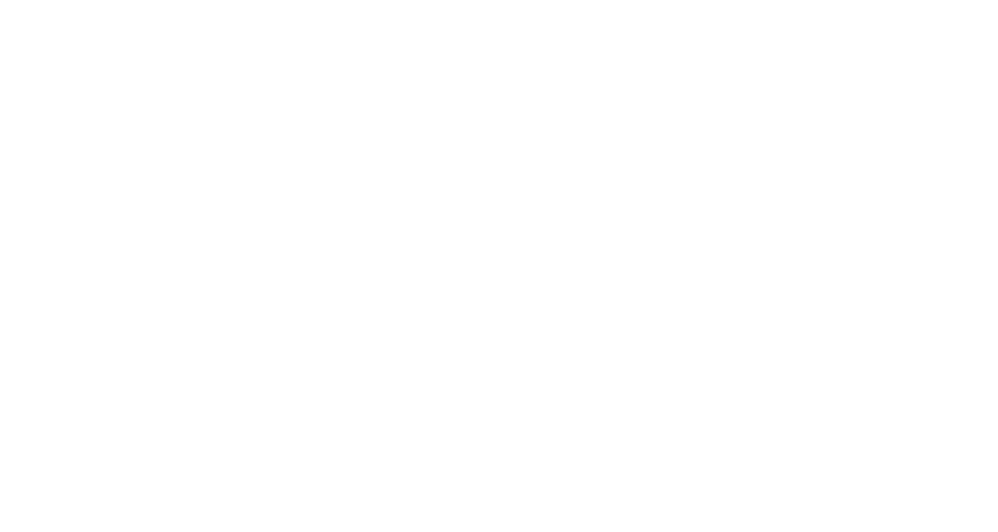 10
NOVIEMBRE  2014
TABLERO DE SITUACIÓNALTO RIESGO POLÍTICO PERCIBIDOTENDENCIA ENERO-NOVIEMBRE
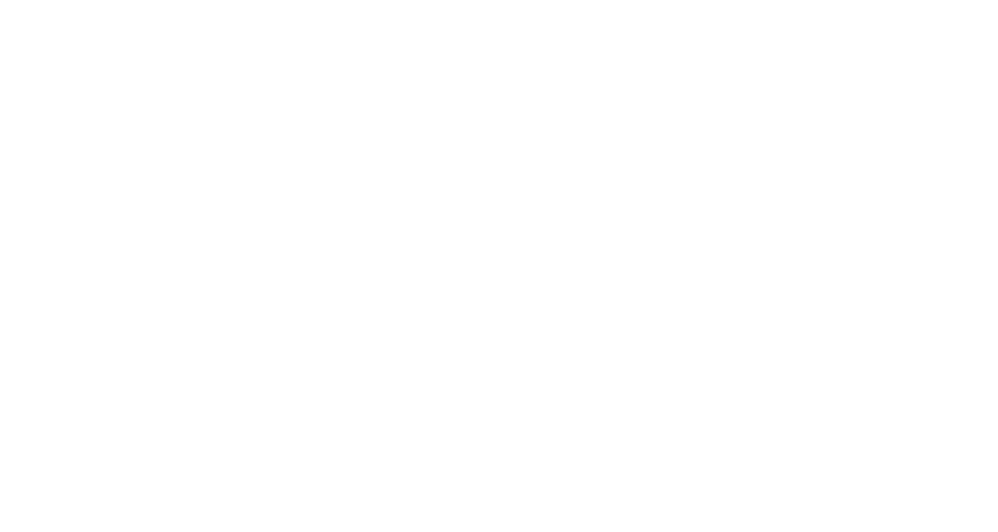 11
NOVIEMBRE  2014
TABLERO DE SITUACIÓNALTO RIESGO PERSONAL PERCIBIDOTENDENCIA ENERO-NOVIEMBRE
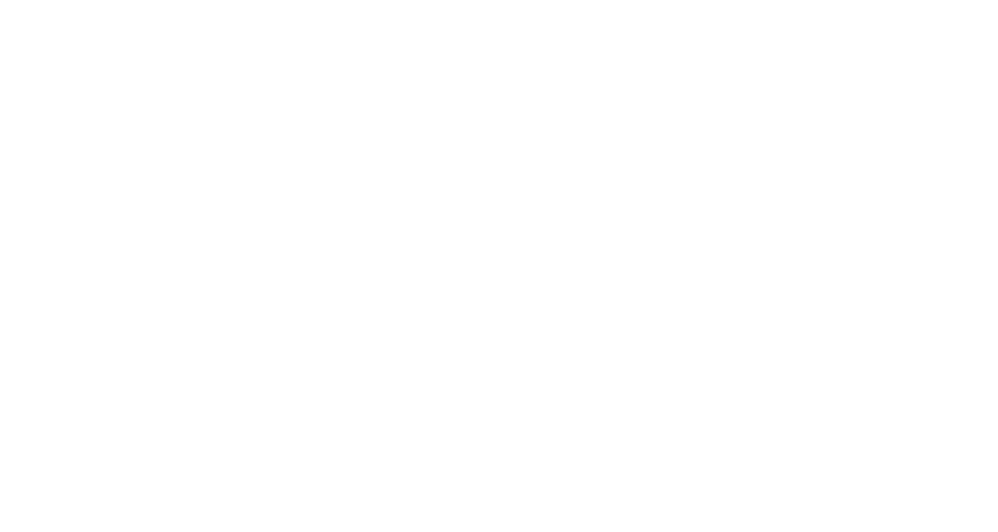 12
NOVIEMBRE  2014
TABLERO DE SITUACIÓNRESUMEN DE RIESGOSTENDENCIA ENERO-NOVIEMBRE
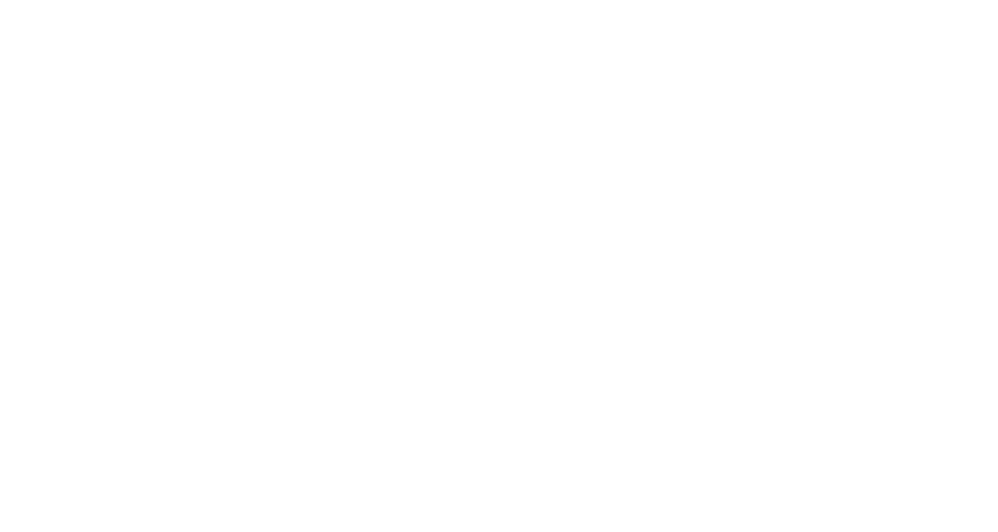 13
NOVIEMBRE  2014
ECONOMÍA PERSONAL
En general, ¿tiene usted capacidad de ahorro?
 TENDENCIA ENERO-NOVIEMBRE
14
NOVIEMBRE  2014
ECONOMÍA PERSONAL
EN QUÉ GASTARIA UN DINERO EXTRA 
TENDENCIA ENERO-NOVIEMBRE
15
NOVIEMBRE  2014
ECONOMÍA PERSONAL
DECISIONES DE CONSUMO
 TENDENCIA ENERO-OCTUBRE
16
NOVIEMBRE  2014
ECONOMÍA PERSONAL
Propensión al Consumo Nula 
 TENDENCIA ENERO-NOVIEMBRE
17
NOVIEMBRE  2014
INDICE DE HUMOR SOCIAL
Humor Social Negativo
TENDENCIA ENERO-NOVIEMBRE
18
NOVIEMBRE   2014
ACTITUDES POLÍTICAS GENERALESINSTITUCIONES O PERSONALISMO
TENDENCIA ENERO-NOVIEMBRE
19
NOVIEMBRE  2014
ACTITUDES POLÍTICAS GENERALESDEMOCRACIAS VS ORDEN
TENDENCIA ENERO-NOVIEMBRE
20
NOVIEMBRE  2014
ACTITUDES POLÍTICAS GENERALES ESTADO O MERCADO 
TENDENCIA ABRIL-NOVIEMBRE
21
NOVIEMBRE  2014
OPINIONES Y EVALUACIONES POLÍTICASCON LA POLITICA HACIA LOS FONDOS BUITRE, ¿EL GOBIERNO OBTENDRÁ  RESULTADOS FAVORABLES O PERJUDICIALES PARA EL PAÍS?
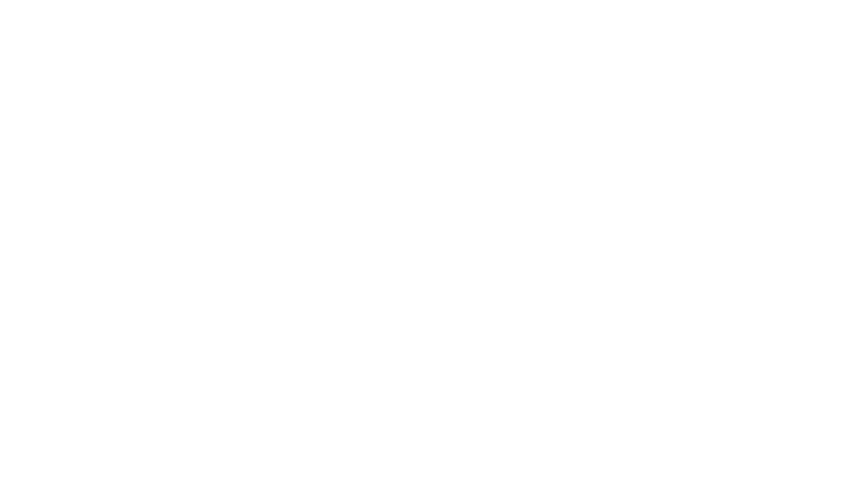 22
NOVIEMBRE  2014
OPINIONES Y EVALUACIONES POLÍTICASEVALUACIÓN DE GOBIERNOS
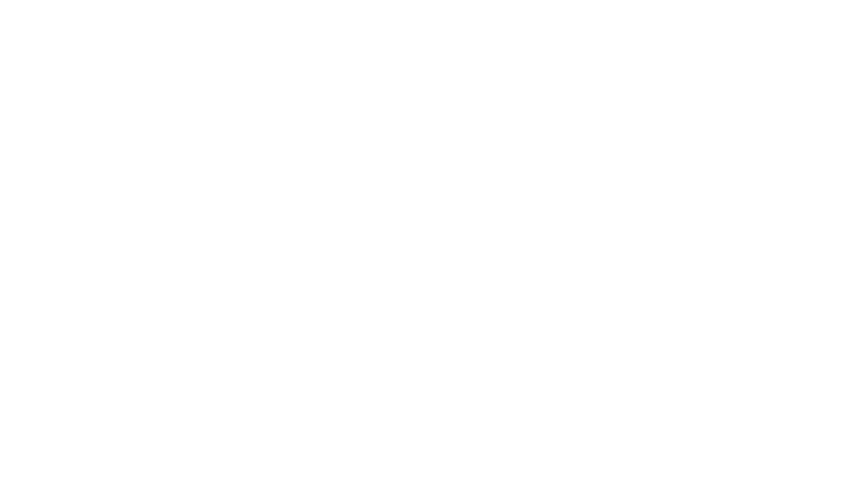 23
NOVIEMBRE  2014
OPINIONES Y EVALUACIONES POLÍTICASEVALUACIÓN POSITIVA DE GOBIERNOS TENDENCIA ENERO-NOVIEMBRE
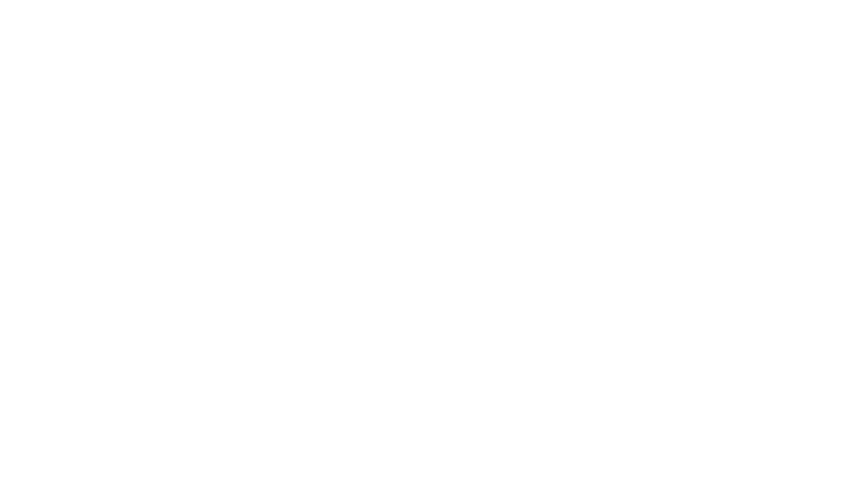 24
NOVIEMBRE  2014
OPINIONES Y EVALUACIONES POLÍTICASEVALUACIÓN DE DIRIGENTES
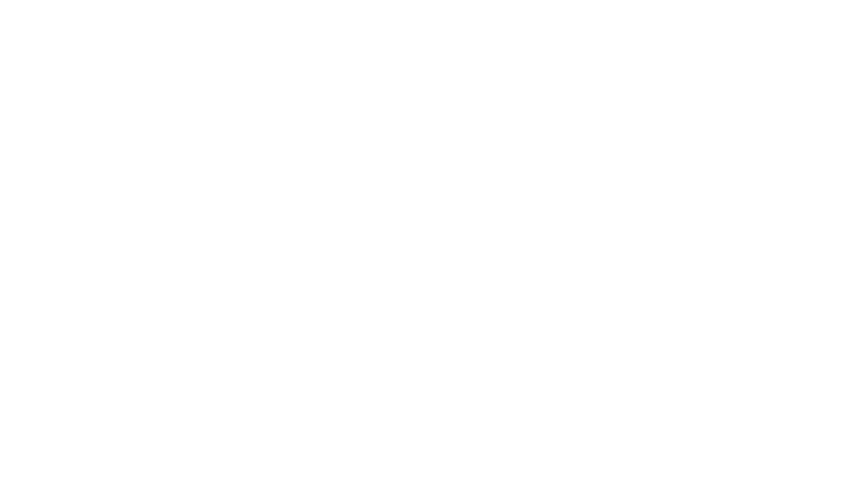 25
NOVIEMBRE  2014
OPINIONES Y EVALUACIONES POLÍTICASEVALUACIÓN POSITIVA DE PRINCIPALES DIRIGENTESTENDENCIA ENERO-NOVIEMBRE
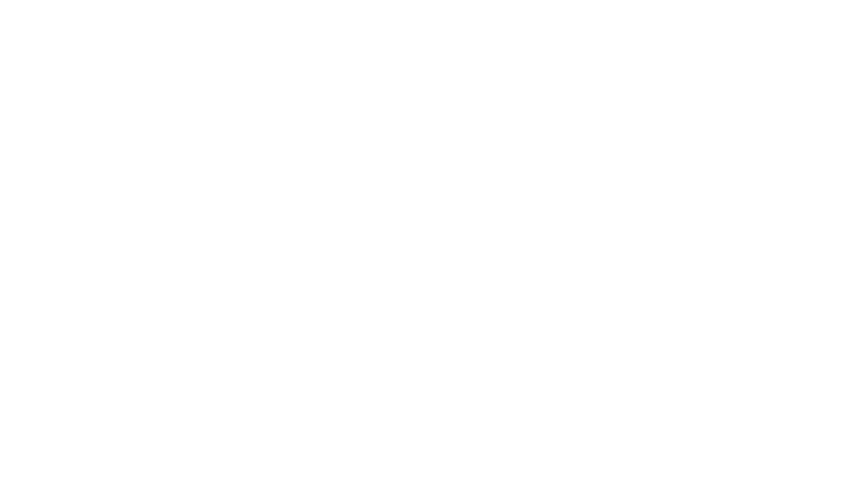 26
NOVIEMBRE   2014
ESCENARIO ELECTORAL 2015¿Cuál de estos dirigentes representa mejor al peronismo?
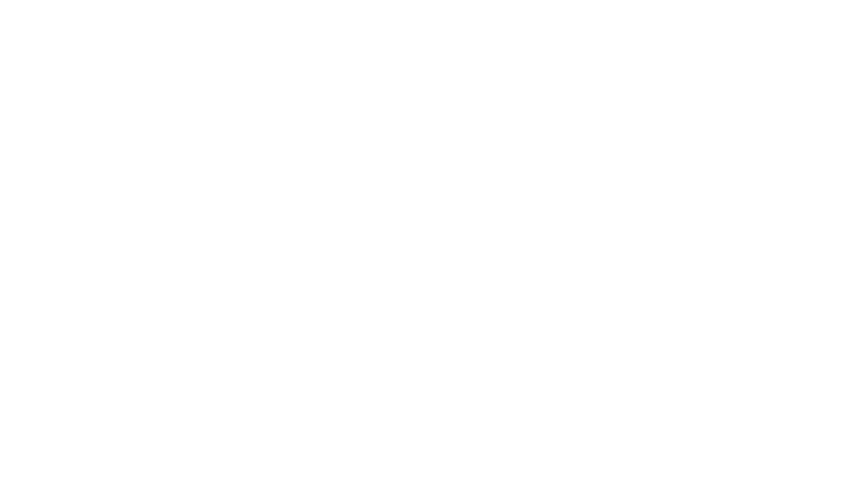 27
NOVIEMBRE  2014
ESCENARIO ELECTORAL 2015¿Cuál de estos dirigentes representa mejor al peronismo?TENDENCIA ENERO-NOVIEMBRE
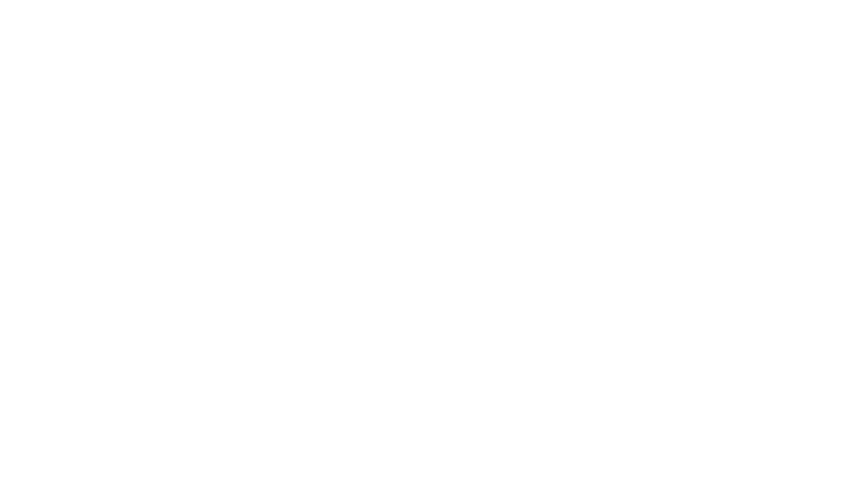 28
NOVIEMBRE   2014
ESCENARIO ELECTORAL 2015¿Cuál de estos dirigentes representa mejor a la oposición?
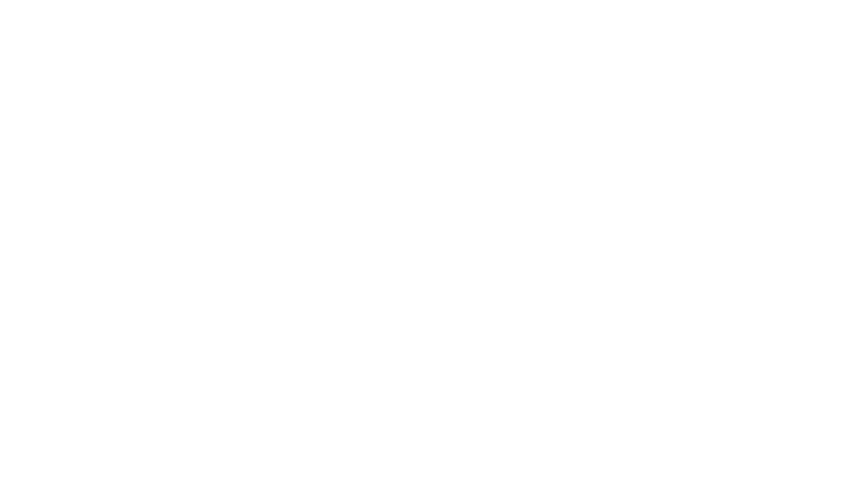 29
NOVIEMBRE  2014
ESCENARIO ELECTORAL 2015
¿Cuál de estos dirigentes representa mejor a la oposición?
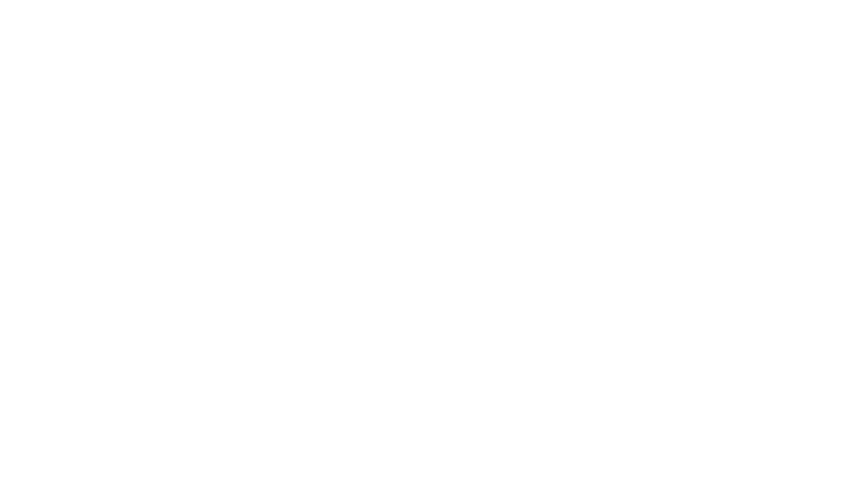 30
NOVIEMBRE   2014
ESCENARIO ELECTORAL 2015PREFERENCIA ELECTORAL PARA PRESIDENTE EN 2015
¿Cuál preferiría usted que sea el próximo Presidente en 2015?   ESPONTÁNEA
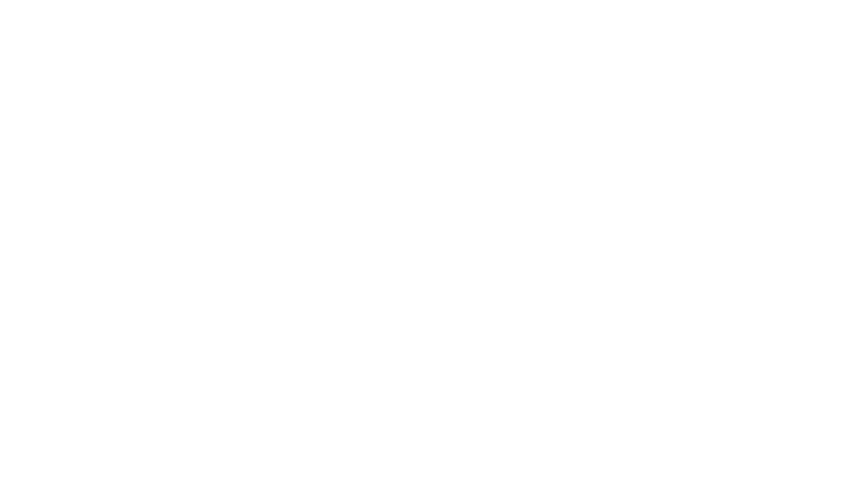 31
NOVIEMBRE  2014
ESCENARIO ELECTORAL 2015
¿Cuál preferiría usted que sea el próximo Presidente en 2015?
(ESPONTÁNEA) TENDENCIA ENERO-NOVIEMBRE
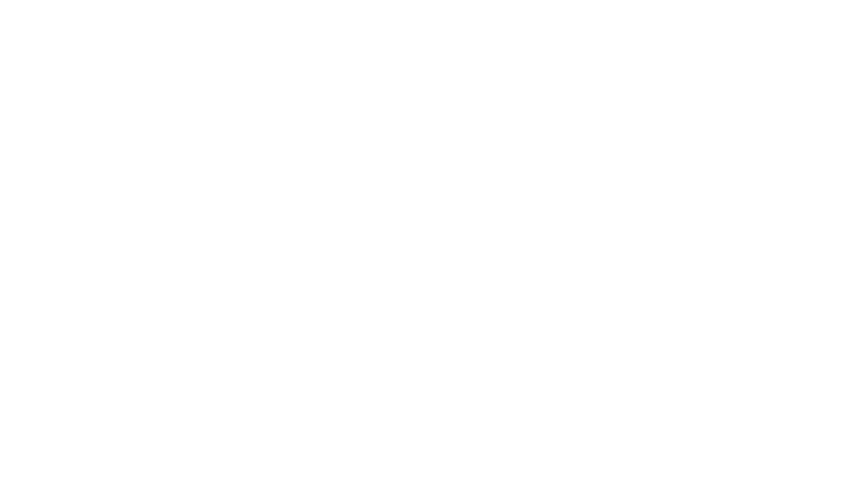 32
NOVIEMBRE  2014
ESCENARIO ELECTORAL 2015PREFERENCIA ELECTORAL PARA PRESIDENTE EN 2015
¿Cuál preferiría usted que sea el próximo Presidente en 2015 si no se puede presentar el candidato preferido?
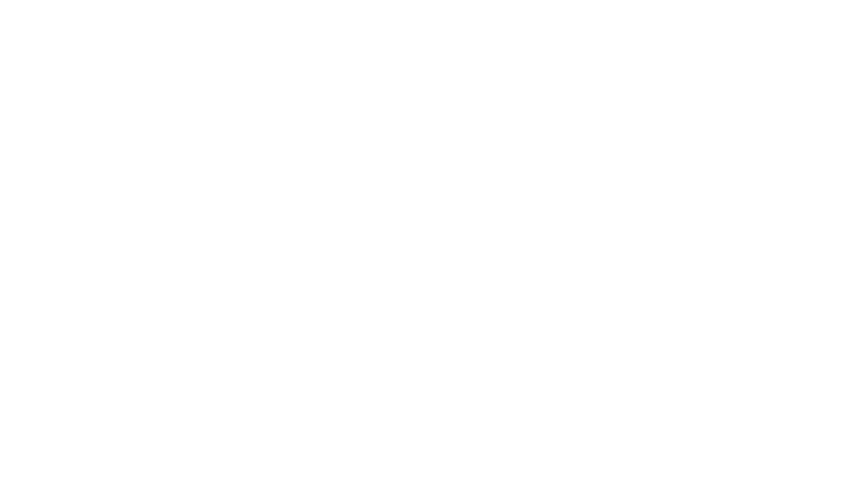 33
NOVIEMBRE  2014
ESCENARIO ELECTORAL 2015PREFERENCIA EN SEGUNDA INSTANCIA, SEGÚN PREFERENCIA EN PRIMERA INSTANCIA
34
ESCENARIO ELECTORAL 2015DONDE VAN LOS VOTOS A CFK DE PRIMERA INSTANCIA
NOVIEMBRE  2014
VOTOS DE CRISTINA KIRCHNER
NO SABE
NOV 8%
SCIOLI  
OCT 47% 
NOV 58%
RANDAZZO 
OCT 28%
NOV 18%
OTROS
NOV 7%
MASSA 
NOV 9%
35
NOVIEMBRE 2014
ESCENARIO ELECTORAL 2015INTENCIÓN DE VOTO REASIGNANDO LOS VOTOS A CFK DE PRIMERA INSTANCIA
36
NOVIEMBRE  2014
ESCENARIO ELECTORAL 2015INTENCIÓN DE VOTO CANDIDATO-PARTIDO
37
NOVIEMBRE  2014
ESCENARIO ELECTORAL 2015INTENCIÓN DE VOTO CANDIDATO-PARTIDOSEGÚN ZONA Y NIVEL SOCIOECONÓMICO
38
NOVIEMBRE  2014
ESCENARIO ELECTORAL 2015INTENCIÓN DE VOTO CANDIDATO-PARTIDOSEGÚN EVALUACION DE GOBIERNO Y TIPO DE MEDIO
39
NOVIEMBRE  2014
ESCENARIO ELECTORAL 2015INTENCIÓN DE VOTO CANDIDATO-PARTIDO TENDENCIA MAYO-NOVIEMBRE
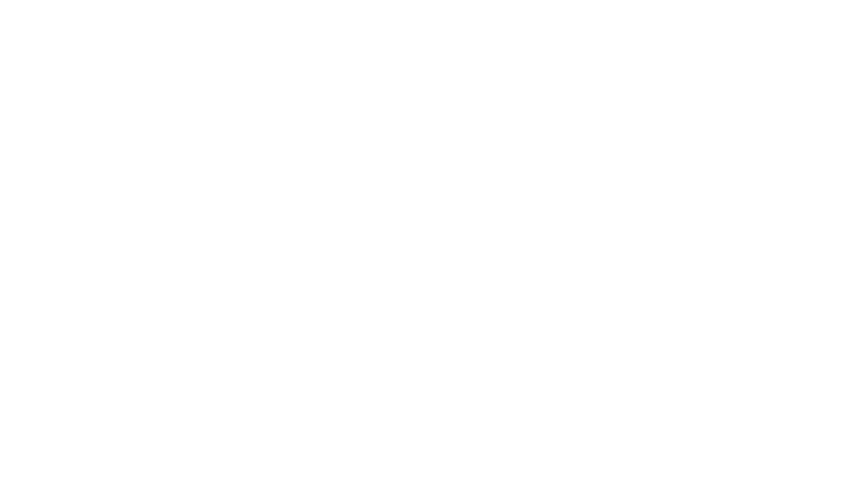 40
NOVIEMBRE 2014
ESCENARIO ELECTORAL 2015Scioli-MassaINTENCIÓN DE VOTO EN SEGUNDA VUELTA
41
NOVIEMBRE  2014
ESCENARIO ELECTORAL 2015Scioli-MassaINTENCIÓN DE VOTO EN SEGUNDA VUELTATENDENCIA FEBRERO-NOVIEMBRE
42
NOVIEMBRE  2014
ESCENARIO ELECTORAL 2015Massa-Macri
INTENCIÓN DE VOTO EN SEGUNDA VUELTA
43
NOVIEMBRE  2014
ESCENARIO ELECTORAL 2015

Massa-MacriINTENCIÓN DE VOTO EN SEGUNDA VUELTA
A QUIEN VOTAN LOS INDECISOS
44
NOVIEMBRE  2014
ESCENARIO ELECTORAL 2015Massa-MacriINTENCIÓN DE VOTO EN SEGUNDA VUELTA
TENDENCIA FEBRERO-NOVIEMBRE
45
NOVIEMBRE  2014
ESCENARIO ELECTORAL 2015Scioli-MacriINTENCIÓN DE VOTO EN SEGUNDA VUELTA
46
NOVIEMBRE  2014
ESCENARIO ELECTORAL 2015Scioli-MacriINTENCIÓN DE VOTO EN SEGUNDA VUELTA
TENDENCIA FEBRERO-NOVIEMBRE
47
NOVIEMBRE  2014
ESCENARIO ELECTORAL 2015CANDIDATO QUE SERA CAPAZ DE…
48
NOVIEMBRE  2014
ESCENARIO ELECTORAL 2015EL CANDIDATO  …
(42)
(55)
49
NOVIEMBRE  2014
ESCENARIO ELECTORAL 2015EL HECHO DE QUE UN CANDIDATO CREA EN DIOS…
50
NOVIEMBRE  2014
ESCENARIO ELECTORAL 2015ECONOMISTA QUE DEBERIA SER CONVOCADO POR EL PROXIMO PRESIDENTE…
51
NOVIEMBRE  2014
ESCENARIO ELECTORAL 2015OPINION SOBRE EL ALEJAMIENTO DE LILITA CARRIO DEL UNEN
52
NOVIEMBRE  2014
ESCENARIO ELECTORAL 2015MEJOR FORMULA PARA ACOMPAÑAR A MACRI  BASE: VOTANTES A MACRI
53
NOVIEMBRE  2014
ESCENARIO ELECTORAL 2015A QUIEN APOYARÁ CRISTINA PARA CANDIDATO A PRESIDENTE
54
NOVIEMBRE   2014
OPINIONES Y EVALUACIONES POLÍTICASPREFERENCIAS: EL PROXIMO GOBIERNO DEBERA DEROGAR,MODIFICAR O NO MODIFICAR LAS SIGUIENTES MEDIDAS Y LEYES
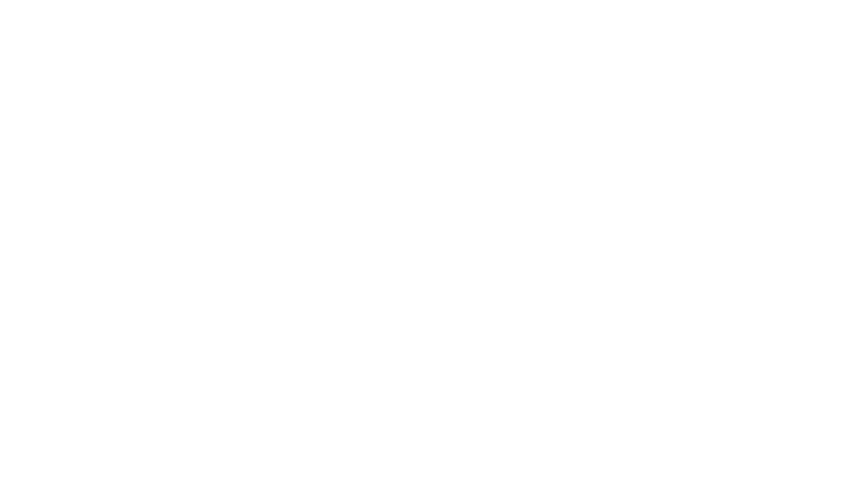 55
NOVIEMBRE   2014
OPINIONES Y EVALUACIONES POLÍTICAS MASSA VA A DEROGAR,MODIFICAR O NO MODIFICAR LAS SIGUIENTES MEDIDAS Y LEYES
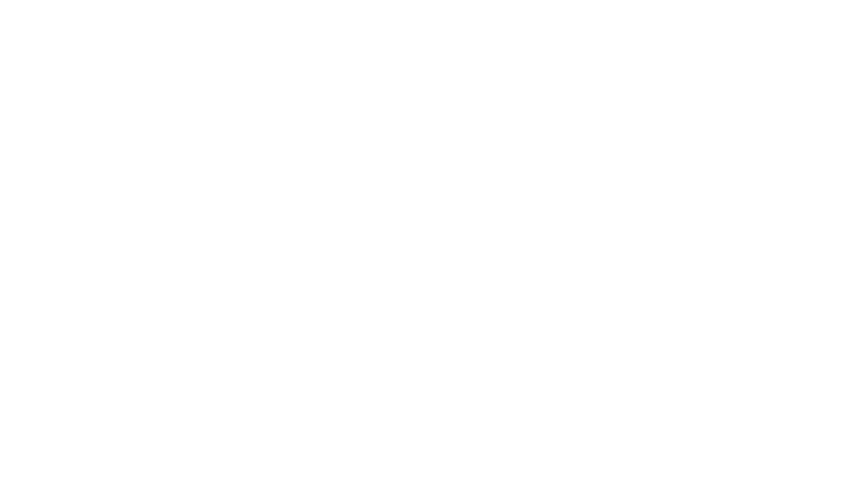 56
NOVIEMBRE   2014
OPINIONES Y EVALUACIONES POLÍTICASMACRI VA A DEROGAR,MODIFICAR O NO MODIFICAR LAS SIGUIENTES MEDIDAS Y LEYES
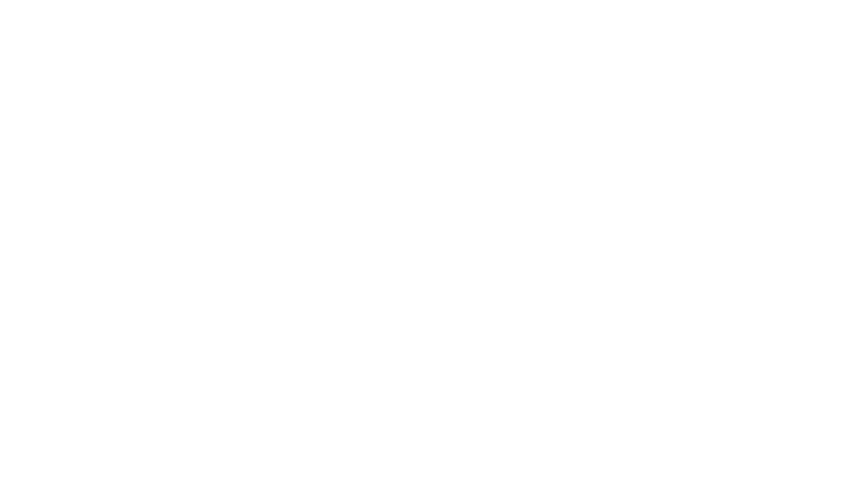 57
NOVIEMBRE   2014
OPINIONES Y EVALUACIONES POLÍTICASSCIOLI VA A DEROGAR,MODIFICAR O NO MODIFICAR LAS SIGUIENTES MEDIDAS Y LEYES
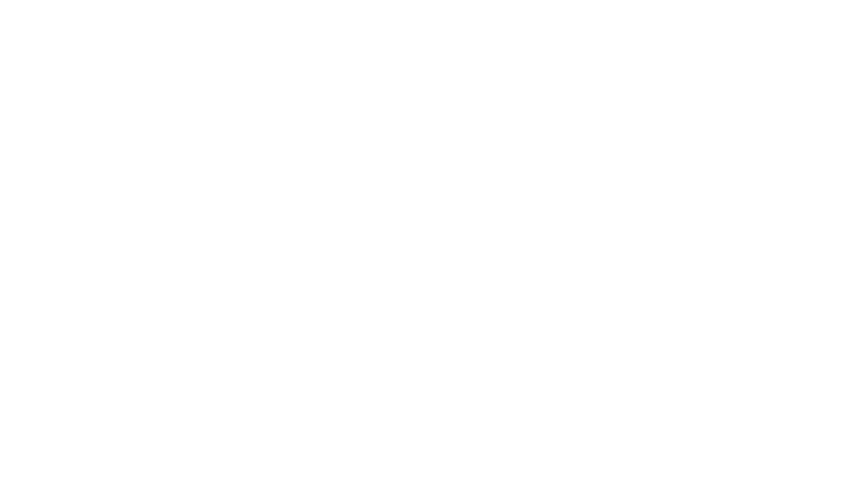 58
NOVIEMBRE  2014
OPINIONES Y EVALUACIONES POLÍTICASPOSICIONAMIENTO COMPARATIVO: PREFERENCIA POR DEROGAR (RESPONDENTE-MASSA-MACRI-SCIOLI)
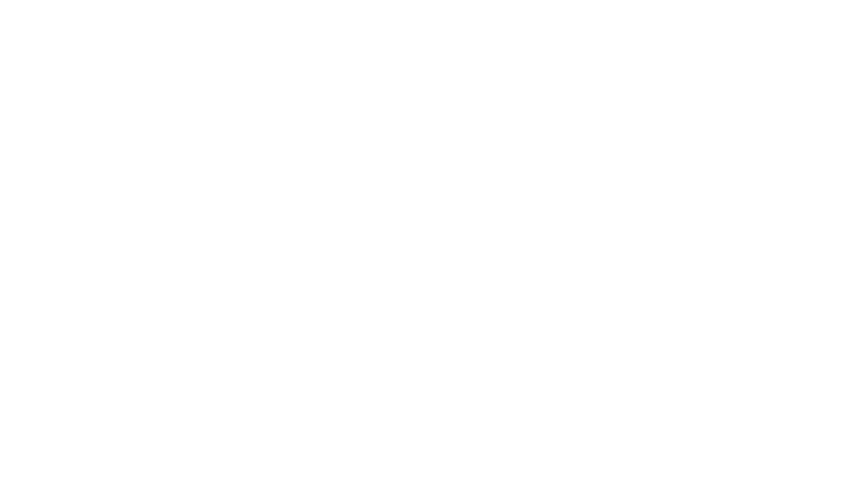 59
NOVIEMBRE  2014
OPINIONES Y EVALUACIONES POLÍTICASPOSICIONAMIENTO COMPARATIVO: PREFERENCIA POR DEROGAR (RESPONDENTE-MASSA-MACRI-SCIOLI)
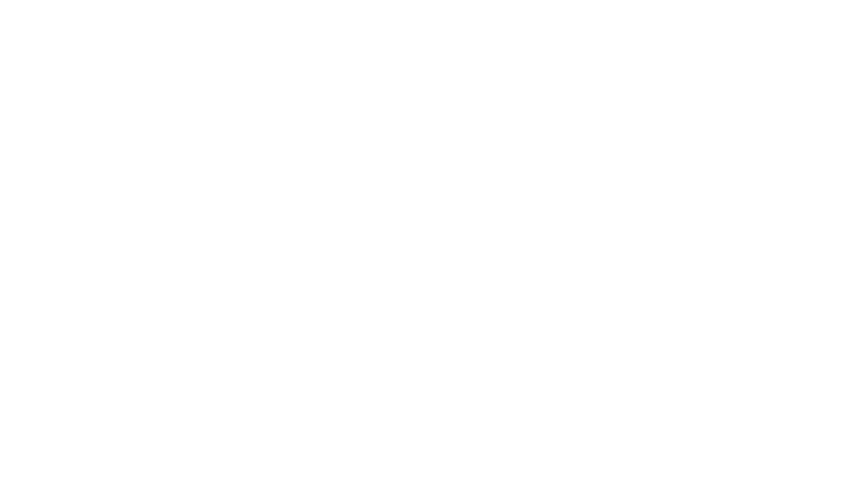 60
NOVIEMBRE  2014
OPINIONES Y EVALUACIONES POLÍTICASPOSICIONAMIENTO COMPARATIVO: PREFERENCIA POR MODIFICAR(RESPONDENTE-MASSA-MACRI-SCIOLI)
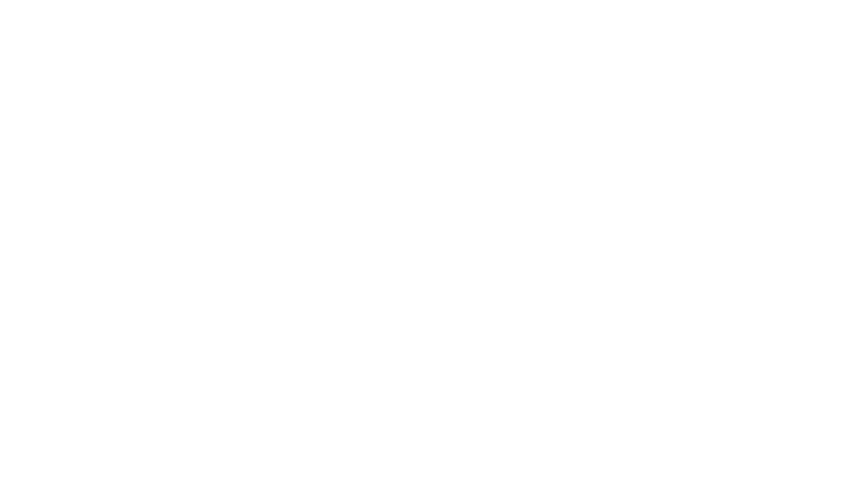 61
NOVIEMBRE  2014
OPINIONES Y EVALUACIONES POLÍTICASPOSICIONAMIENTO COMPARATIVO: PREFERENCIA POR MODIFICAR(RESPONDENTE-MASSA-MACRI-SCIOLI)
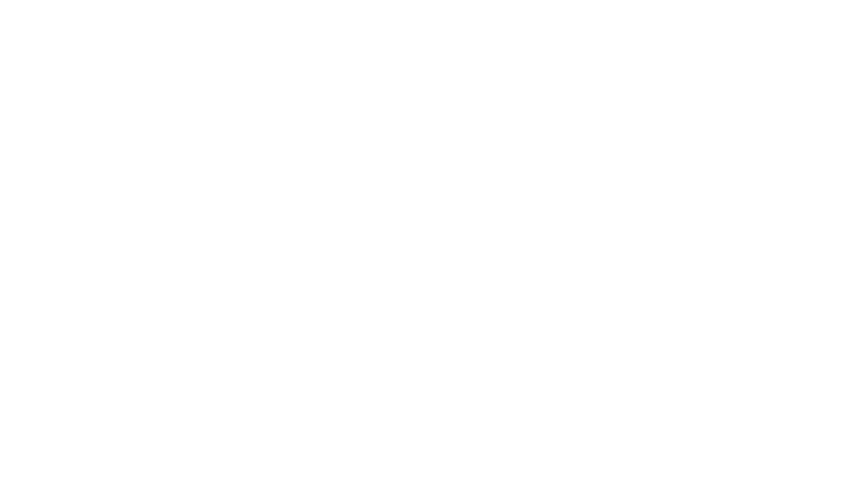 62
NOVIEMBRE  2014
OPINIONES Y EVALUACIONES POLÍTICASPOSICIONAMIENTO COMPARATIVO: PREFERENCIA POR NO MODIFICAR(RESPONDENTE-MASSA-MACRI-SCIOLI)
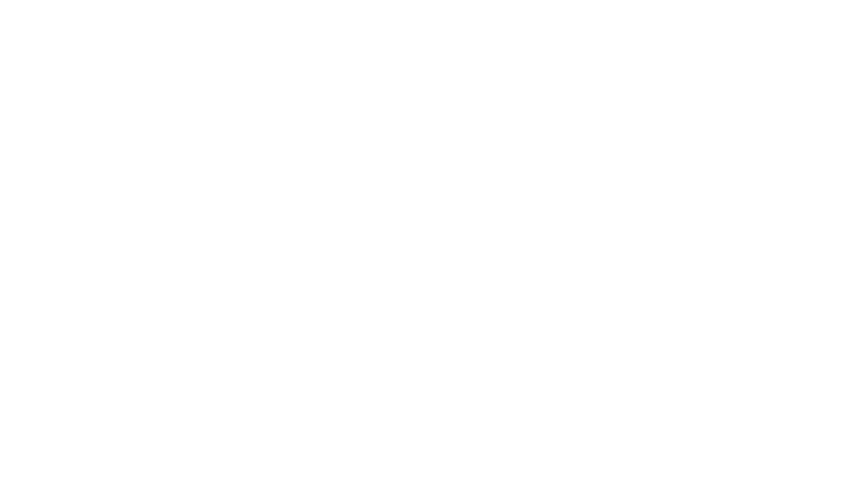 63
NOVIEMBRE  2014
OPINIONES Y EVALUACIONES POLÍTICASPOSICIONAMIENTO COMPARATIVO: PREFERENCIA POR NO MODIFICAR(RESPONDENTE-MASSA-MACRI-SCIOLI)
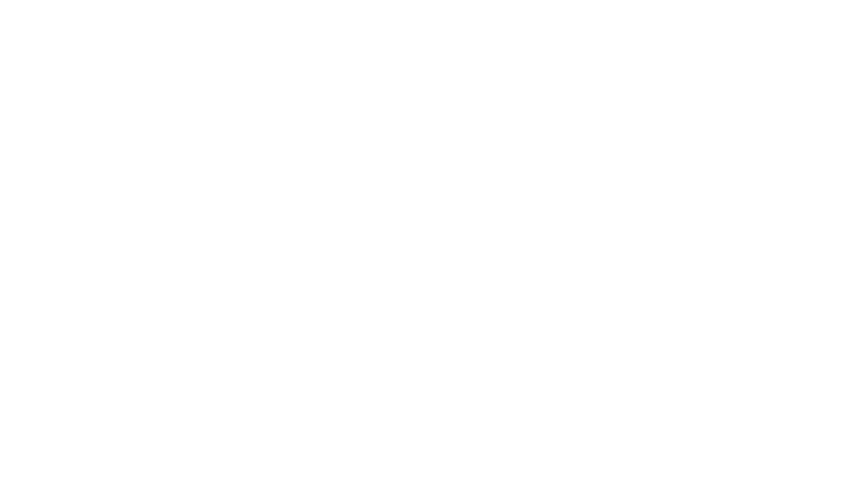 64
NOVIEMBRE  2014
OPINIONES Y EVALUACIONES POLÍTICASTIPOLOGIA POLÍTICA: DEROGADORES, MODIFICADORES Y CONTINUADORES
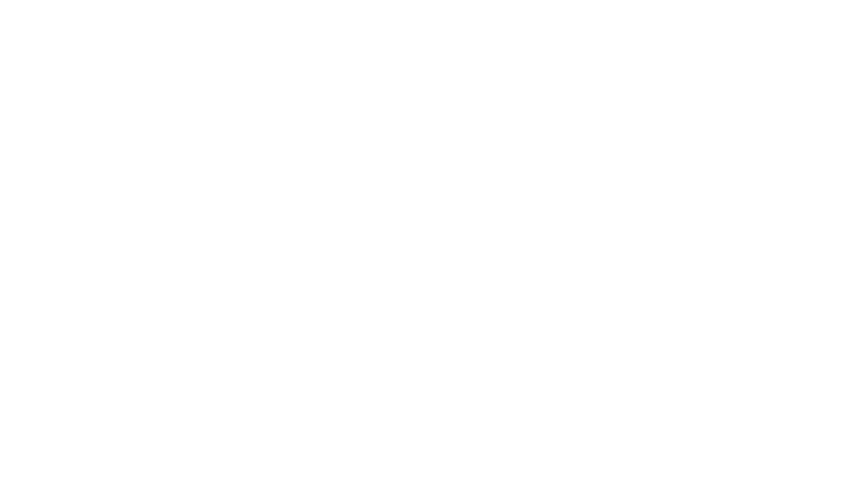 65
NOVIEMBRE  2014
OPINIONES Y EVALUACIONES POLÍTICASVOTO A PRESIDENTE SEGUN TIPOLOGIA POLITICA
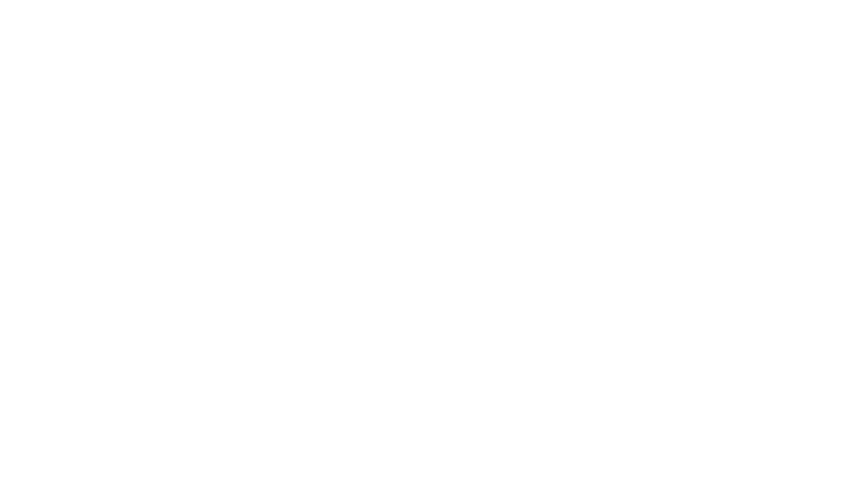 66
NOVIEMBRE 2014
ESCENARIO ELECTORAL 2015CAPITAL FEDERALEVALUACION DE DIRIGENTES
67
NOVIEMBRE 2014
ESCENARIO ELECTORAL 2015CAPITAL FEDERALEVALUACION DE DIRIGENTES
68
NOVIEMBRE  2014
ESCENARIO ELECTORAL 2015CAPITAL FEDERALINTENCION DE VOTO A JEFE DE GOBIERNO 2015
69
NOVIEMBRE  2014
ESCENARIO ELECTORAL 2015PROVINCIA DE BUENOS AIRESEVALUACION DE DIRIGENTES
70
NOVIEMBRE 2014
ESCENARIO ELECTORAL 2015PROVINCIA DE BUENOS AIRESEVALUACION DE DIRIGENTES
71
NOVIEMBRE 2014
ESCENARIO ELECTORAL 2015PROVINCIA DE BUENOS AIRESINTENCION DE VOTO A GOBERNADOR 2015
72